HIV/AIDS Youth Awareness
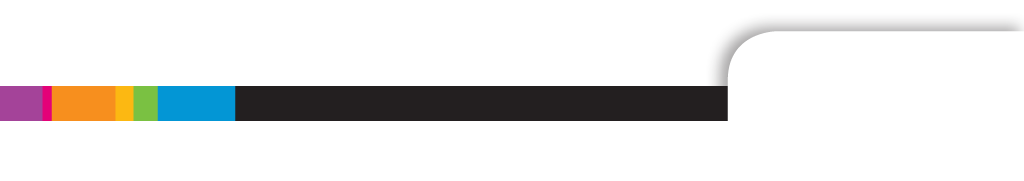 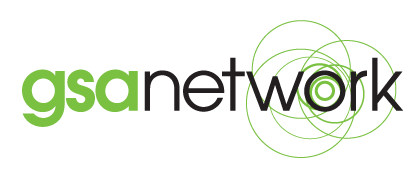 Created by the Youth Organizing Team
Introductions
Introduce yourself in the chat!
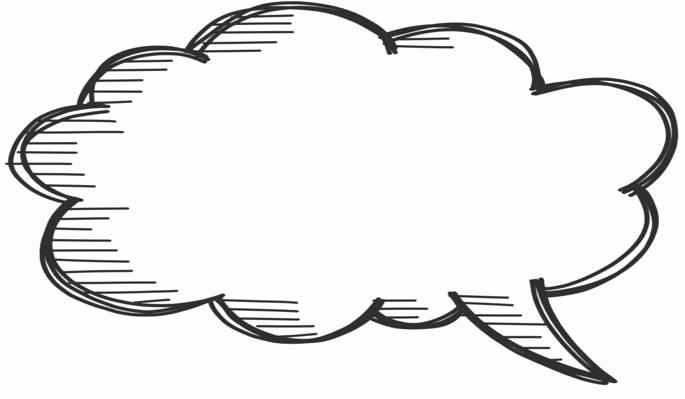 Share your name, pronouns, school & city, and your favorite cartoon (show or movie) to watch.
[Speaker Notes: Tony Starts Screen sharing.]
Agenda
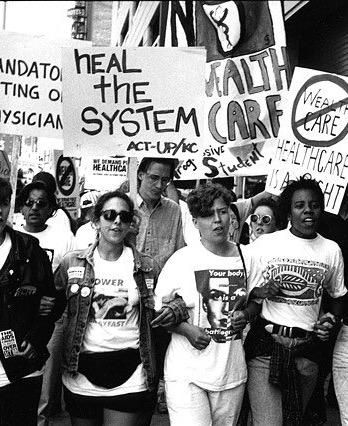 Welcome, Housekeeping, & Agreements
Wellness Tip
HIV/AIDS Activism
Safeguards and Prevention 
Announcements & Closing
Today’s Goals
Learn the history of the HIV/AIDS activist movement 

Find community care and resources for youth living with HIV/AIDS or familiar with someone who is 
 
Share wellness tips to practice self love during this time of being home
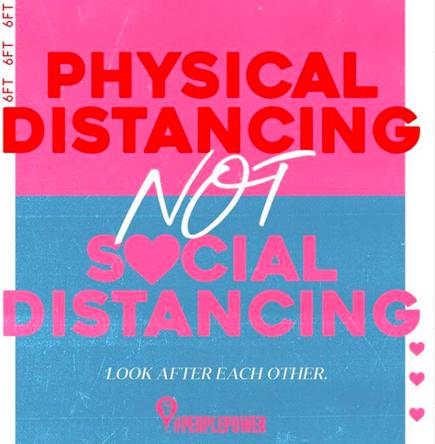 Sample Community Agreements
Be as present as you can. 
1) Mute audio 
2) Try on video 
3) Use the chat box
“Vegas Rule”
What’s said here stays here; what’s learned here leaves here.
Community Garden
          →Chat it!
“Right to Pass”
Intent vs. Impact
Use content 
warnings.
Understand informed consent.
Wellness Tip: Checking In
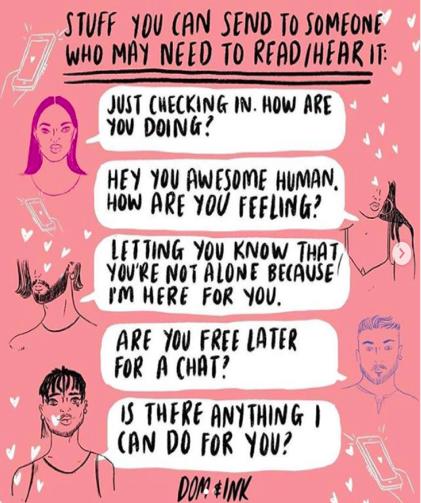 Wellness Tip: Finding Chosen Family
Where have YOU found your chosen family or community?
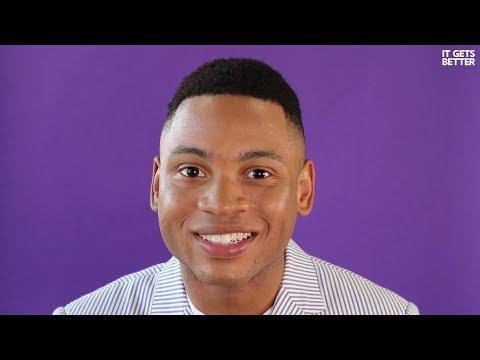 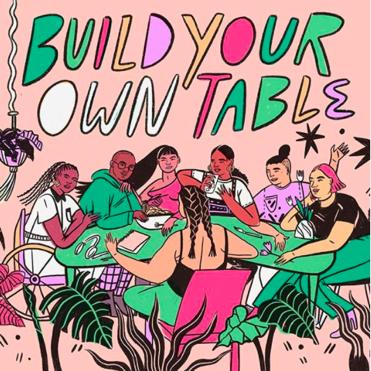 [Speaker Notes: Facilitator note: Play this video from Pose about chosen family before posing the discussion question: https://youtu.be/H_GEUt2WyF8.]
HIV/AIDS Awareness
What stigma have you read or heard about people living with HIV/AIDS?
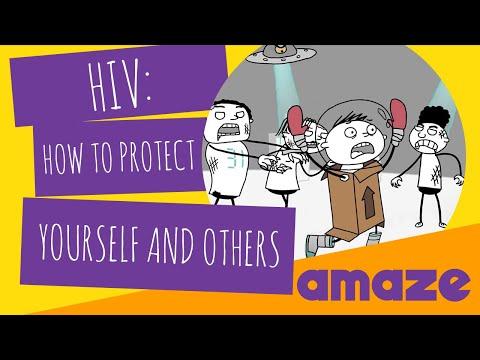 [Speaker Notes: Facilitator note: Play this short educational video about HIV/AIDS before posing the discussion question: https://www.youtube.com/watch?v=xK-VPgmn-18.]
HIV/AIDS Activism
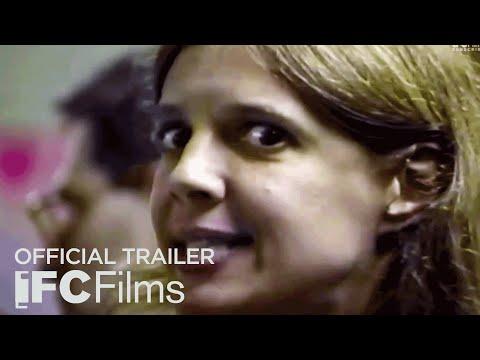 “How to Survive a Plague” is a documentary about the HIV/AIDS epidemic in the ‘80s and ‘90s. It depicts the story of activists pushing back against the federal government's response to the epidemic.
[Speaker Notes: Facilitator note: Play the “How to Survive a Plague” trailer as an introduction to the long history of HIV/AIDS activism: https://www.youtube.com/watch?v=haEPLCA_H2Y.]
HIV/AIDS Activism
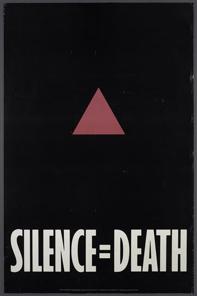 1982: The CDC establishes the term Acquired Immune Deficiency Syndrome (AIDS)
1987: ACT Up (the AIDS Coalition To Unleash Power) — a diverse, non-partisan group of individuals — united in anger and committed to direct action to end the AIDS crisis
1987: ACT Up stages its first protest on Wall Street, demanding that the Federal Drug Administration (FDA) release treatments for HIV 
1988: ACT UP, joined by the national ACT NOW coalition, closes down the FDA outside of Washington, D.C.
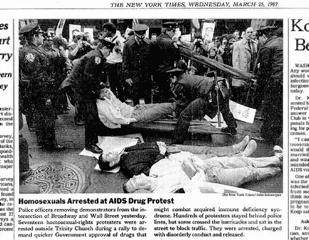 [Speaker Notes: Sources: 
https://www.ucsf.edu/news/2011/06/104134/thirty-years-aids-timeline-epidemic
https://actupny.com/contact/
https://actupny.org/documents/cron-88.html- 
https://actupny.org/documents/cron-89.html]
HIV/AIDS Youth Activism
In 1991, ACT UP's Youth Education Life Line (YELL) organized a sexual health education campaign, demanding the New York City Board of Education to vote in support of condom distribution to high school students on their campuses.
HIV/AIDS Youth Activism
1991: New York City Board of Education votes 4-3 to approve a plan to distribute condoms to high school students in the public schools 
1991: YELL defeats an amendment to the condom distribution. Amendment would give parents the right to "opt-out" and bar their children from receiving condoms in school
1992: YELL protests at the New York City Board of Education to oppose Christian fundamentalists and promote HIV/AIDS education in New York City Public Schools
1995: YELL protests the Board of Education's elimination of condom demonstrations in the classroom and the failure of AIDS prevention education in the public schools
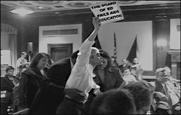 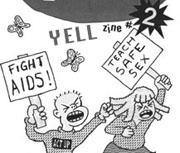 [Speaker Notes: Sources:
https://actupny.org/documents/cron-91.html
https://actupny.org/documents/cron-92.html
https://actupny.org/reports/timeline95-96.html]
HIV/AIDS & Identity
Race: Black and Latinx people are disproportionately impacted by HIV (parallels the Black community being disproportionately affected by COVID-19).  
Work discrimination and class impact contraction rates: Low income communities are at higher risk. 
Gender: Women are at higher risk.
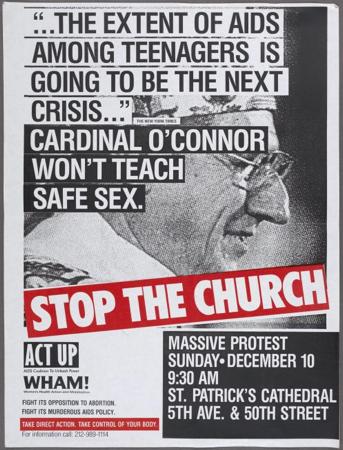 [Speaker Notes: Sources:
https://www.ucsf.edu/news/2011/06/104134/thirty-years-aids-timeline-epidemic
https://www.cdc.gov/hiv/group/poverty.html
https://actupny.org/documents/cron-88.html]
Group Reflection
[Speaker Notes: Facilitator asks the following questions: How are folks feeling or sitting with after learning this information? Any initial reactions to this content?]
HIV/AIDS & Pop Culture
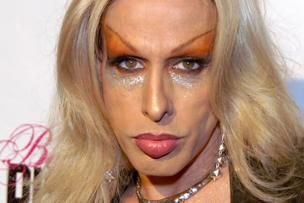 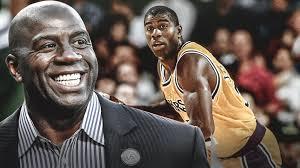 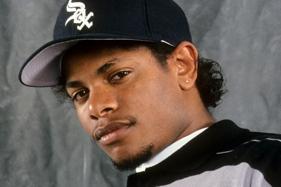 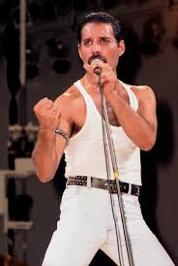 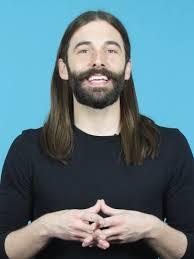 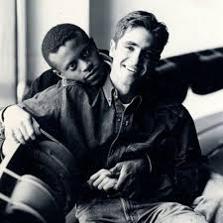 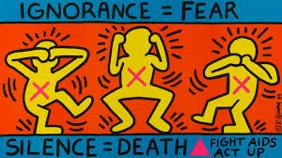 [Speaker Notes: Celebrities who live or lived with HIV/AIDS (from top left to top right, then bottom left to bottom right): Magic Johnson, Patricia Arquette, N.W.A.’s Easy-E, Freddie Mercury, Pedro Zamora, Image by the artist Keith Haring, Queer Eye’s Johnathan Van Ness.]
Quiz: Safeguards & Prevention
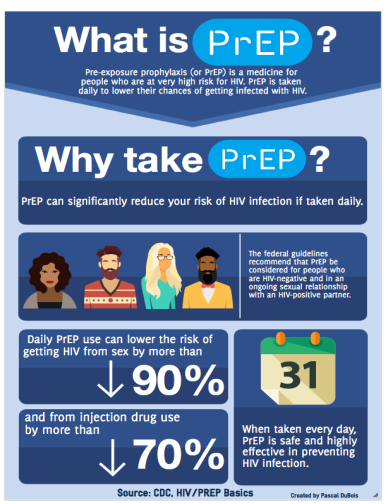 Which of these methods do not prevent HIV/AIDS?

Condoms
PrEP
Dental Dams 
Birth Control 
Abstinence
[Speaker Notes: Answer: Abstinence]
Quiz: Safeguards & Prevention
True or False: Someone can contract HIV by kissing someone who is HIV positive.

How can HIV be transmitted?
Semen 
Blood
Pregnancy from mother to child 
Vaginal fluids 
Breast milk 
Sharing of unsterilized needles
All of the above
[Speaker Notes: Answer 1: False
Answer 2: All of the above]
Quiz: HIV Support & Treatment
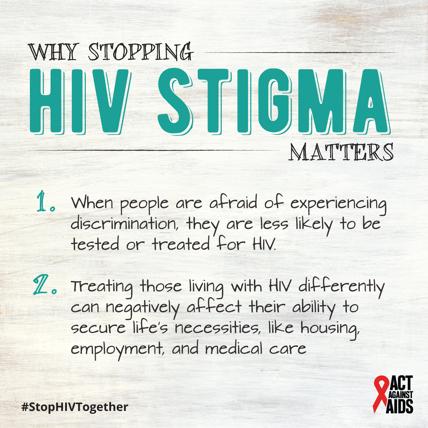 True or False: Receiving an STD test that screens for HIV is the most accurate way to know if you have HIV or other STDS.
[Speaker Notes: Answer: True]
Quiz: HIV Support & Treatment
True or False: People living with HIV/AIDS can live healthy lives and thrive.
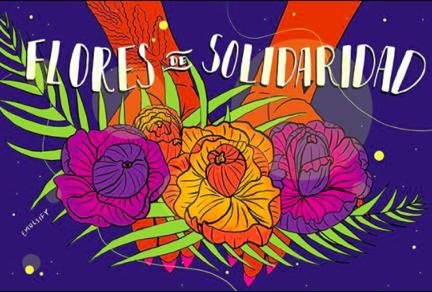 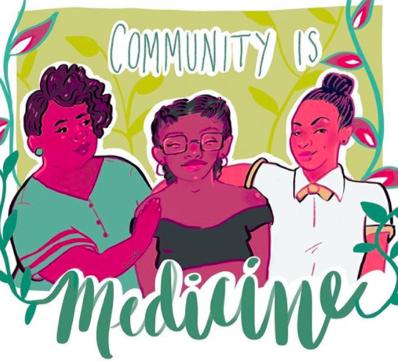 [Speaker Notes: Answer: True]
How many of you knew this info? 

How do you think this can benefit other young people and their families? 

What is the current state of sex ed in your school?
Closing & Announcements
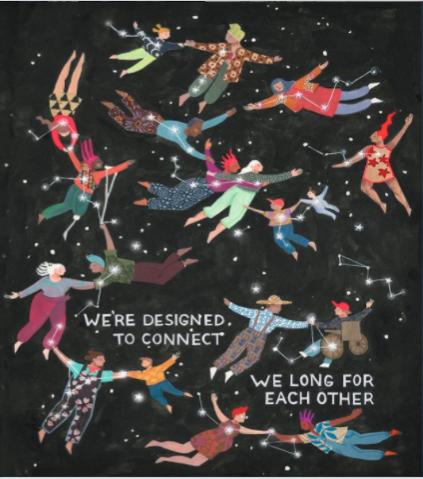 Next meeting date and time

Click here to sign up for weekly GSA Network updates.
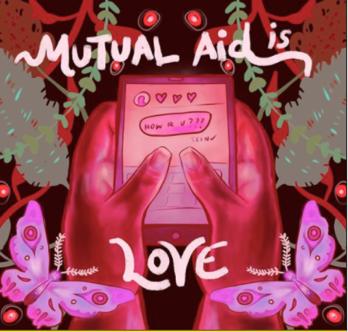 Get Immediate Support
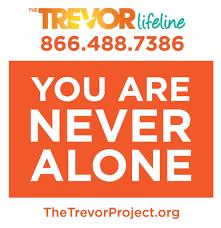 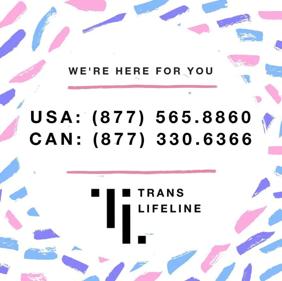 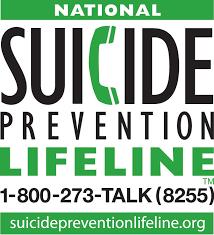 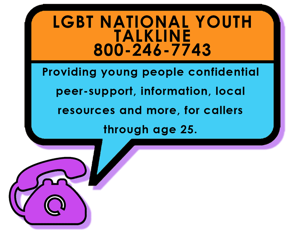 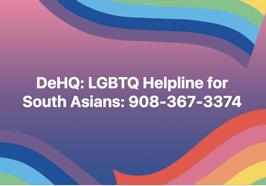 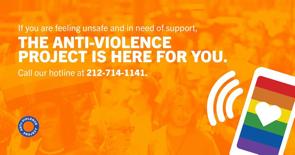 English + Espanol
Virtual Opportunities
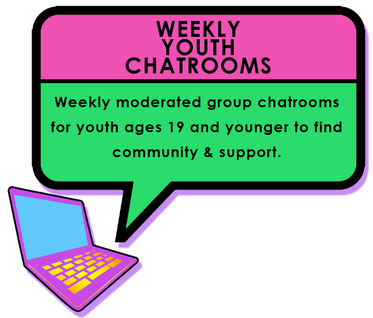 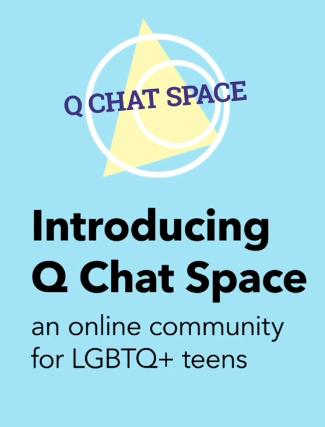 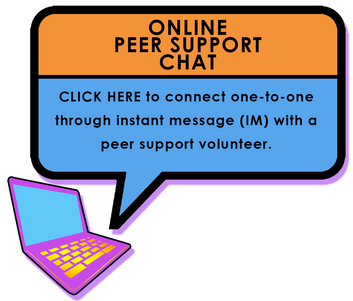 lgbthotline.org

LGBT teens Tuesdays & Wednesdays 4-6 pm pacific

Trans Teens Thursdays & Fridays 4-7 pm pacific
@qchatspace
THANK YOU!